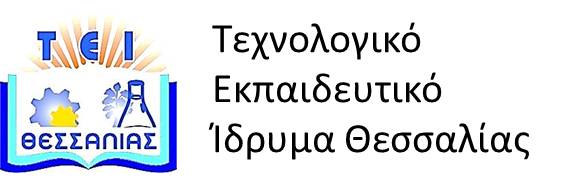 Διοίκηση Λειτουργιών και Παραγωγής
Ενότητα 5:  Σχεδιασμός προϊόντων, υπηρεσιών, και διεργασιών.
    Διδάσκων: Βασιλική Καζαντζή, 
Επίκουρος Καθηγήτρια.
Τμήμα Διοίκηση Επιχειρήσεων.
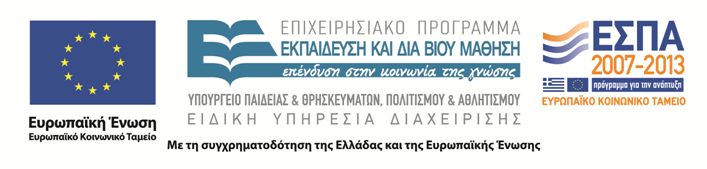 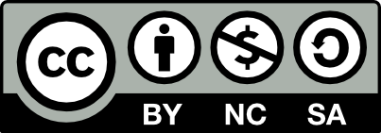 Χρηματοδότηση
Το παρόν εκπαιδευτικό υλικό έχει αναπτυχθεί στα πλαίσια του εκπαιδευτικού έργου του διδάσκοντα. 
Το έργο «Ανοικτά Ακαδημαϊκά Μαθήματα στο ΤΕΙ Θεσσαλίας» έχει χρηματοδοτήσει μόνο τη αναδιαμόρφωση του εκπαιδευτικού υλικού.
Το έργο υλοποιείται στο πλαίσιο του Επιχειρησιακού Προγράμματος  «Εκπαίδευση και Δια Βίου Μάθηση» και συγχρηματοδοτείται από την Ευρωπαϊκή Ένωση (Ευρωπαϊκό Κοινωνικό Ταμείο) και από εθνικούς πόρους.
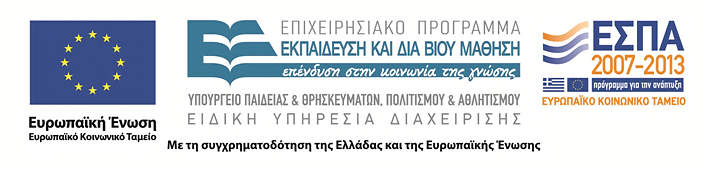 2
Σκοποί ενότητας
Η ενότητα αυτή αφορά στο σχεδιασμό αγαθών, υπηρεσιών και διεργασιών. Παρουσιάζεται ο τρόπος σχεδιασμού προϊόντων σε συνδυασμό με το σχεδιασμό των διεργασιών, τα συγκεκριμένα βήματα που ακολουθούνται μέχρι το προϊόν ή/και η υπηρεσία να είναι έτοιμα προς διάθεση, και υπογραμμίζονται τα διακριτά χαρακτηριστικά του σχεδιασμού των υπηρεσιών. Συζητούνται τα εργαλεία αξιολόγησης για την εισαγωγή ενός νέου προϊόντος ή μιας νέας υπηρεσίας στην αγορά, όπως η ανάλυση του νεκρού σημείου, και διεξάγονται ασκήσεις για την εφαρμογή αυτών των εργαλείων στην πράξη. Στη συνέχεια, παρατίθενται τα διάφορα είδη διεργασιών που χρησιμοποιούνται για την παραγωγή αγαθών και υπηρεσιών και των οποίων τα χαρακτηριστικά επεξηγούνται αναλυτικά για την καλύτερη κατανόηση της χρήσης των κατάλληλων κάθε φορά διεργασιών. Παράλληλα, καταδεικνύεται και η αξία της χρήσης διαφόρων εργαλείων και κυρίως των διαγραμμάτων ροής, στο συνδυαστικό σχεδιασμό προϊόντων/υπηρεσιών και διεργασιών. Τέλος, η ενότητα εστιάζει στις γνωστές στρατηγικές σχεδιασμού προϊόντων και διεργασιών και τις επιπτώσεις που αυτές έχουν στην οργάνωση και διοίκηση μιας επιχείρησης.
Σχεδιασμός
3
Περιεχόμενα ενότητας
Σχεδιασμός προϊόντων
2)  Διεργασίες
Επιχειρηματικές αποφάσεις
Σχεδιασμός
4
Σχεδιασμός προϊόντων (1 από 2)
Σχεδιασμός προϊόντος – η διαδικασία προσδιορισμού όλων των χαρακτηριστικών του προϊόντος.
Ο σχεδιασμός ενός προϊόντος, θα πρέπει να υποστηρίζει την «παρασκευασιμότητα» ή «κατασκευασιμότητα» του προϊόντος (την ευκολία με την οποία ένα προϊόν μπορεί να παραχθεί).
Σχεδιασμός
5
Σχεδιασμός προϊόντων (2 από 2)
Ο σχεδιασμός του προϊόντος καθορίζει τα χαρακτηριστικά ενός προϊόντος:
Εμφάνιση.
Υλικά.
Διαστάσεις.
Χαρακτηριστικά/προδιαγραφές απόδοσης.
Επιλογή - σχεδιασμός διεργασίας - η ανάπτυξη της διεργασίας που απαιτείται για να παραχθεί το προϊόν που σχεδιάστηκε.
Σχεδιασμός
6
Σχεδιασμός υπηρεσιών
Ο σχεδιασμός των υπηρεσιών παρουσιάζει ιδιαιτερότητα. Η υπηρεσία και όλη η ιδέα της υπηρεσίας θα πρέπει να σχεδιαστούν κατάλληλα.
Πρέπει να καθορίζονται και η υπηρεσία και η όλη έννοια της παροχής της.
φυσικά στοιχεία, αισθητικά και ψυχολογικά οφέλη, π.χ. διαθεσιμότητα, φιλικότητα, περιβάλλον.
Ο σχεδιασμός του προϊόντος και της υπηρεσίας θα πρέπει να ανταποκρίνεται στις ανάγκες και προτιμήσεις των ομάδων των πελατών – στόχων.
Σχεδιασμός
7
Διαδικασία σχεδιασμού προϊόντος
Βήμα 1 – Ανάπτυξη Ιδέας – Κάποιος αναγνωρίζει μια ανάγκη και συλλαμβάνει την ιδέα για ένα προϊόν/υπηρεσία που μπορεί να σχεδιαστεί ώστε να την ικανοποιήσει: πελάτες, marketing, υλοποίηση, ανταγωνισμός, benchmarking, ανασχεδιασμός.
Βήμα 2 – Αρχική Αξιολόγηση Προϊόντος – Κάθε εγχείρημα χρειάζεται μια συστηματική διαδικασία αξιολόγησης: προσαρμογή σε πιθανές εγκαταστάσεις και στο διαθέσιμο ανθρώπινο δυναμικό, μέγεθος αγοράς, ανάλυση νεκρού σημείου, περιθώριο κέρδους.
Βήμα 3 – Προκαταρκτικός Σχεδιασμός και Δοκιμές – Αναπτύσσονται τεχνικές προδιαγραφές, θεσπίζονται πρότυπα, διεξάγονται δοκιμές.
Βήμα 4 – Τελικός Σχεδιασμός – Γίνεται ο τελικός σχεδιασμός βασισμένος στα αποτελέσματα των δοκιμών, καθορίζονται οι εγκαταστάσεις, ο εξοπλισμός, τα υλικά, το κατάλληλο ανθρώπινο δυναμικό, επιλέγονται προμηθευτές.
Σχεδιασμός
8
Ανάπτυξη ιδέας
Η επιλογή της ανάπτυξης της ιδέας επηρεάζει:
Την ποιότητα του προϊόντος.
Το κόστος.
Την ικανοποίηση του πελάτη.
Το βαθμό ευκολίας με τον οποίο το προϊόν παράγεται.
Σχεδιασμός
9
Εργαλείο αξιολόγησης προϊόντος
Ανάλυση νεκρού σημείου.
Υπολογίζει την ποσότητα των προϊόντων, που χρειάζεται η επιχείρηση να πουλήσει για να καλύψει το κόστος.
QBE = F/ (SP - VC).
QBE – ποσότητα νεκρού σημείου.
F – Σταθερό κόστος.
SP – τιμή πώλησης/μονάδα.
VC – μεταβλητό κόστος.
Σχεδιασμός
10
Ανάλυση νεκρού σημείου
Η ανάλυση νεκρού σημείου υπολογίζει επίσης:
Το συνολικό κόστος – άθροισμα σταθερού και μεταβλητού κόστους.
Συνολικό κόστος = F + (VC)*Q.
Τα έσοδα από τις πωλήσεις του προϊόντος.
Έσοδα = (SP) * Q.
Όπου Q, ο αριθμός μονάδων πώλησης.
Σχεδιασμός
11
Ανάλυση νεκρού σημείου: Γραφική προσέγγιση
Υπολογίζεται η ποσότητα που πρέπει να πουληθεί, για εξισορρόπηση συνολικού κόστους και εσόδων (νεκρό σημείο).
Υπολογίζονται τα συνολικά έσοδα στην τιμή πώλησης.
Υπολογίζεται το μεταβλητό κόστος για διάφορες ποσότητες πώλησης.
Σχεδιάζεται η γραμμή των συνολικών εσόδων, και του συνολικού κόστους.
Η τομή είναι το νεκρό σημείο.
Μπορεί να πραγματοποιηθεί ανάλυση ευαισθησίας, για διερεύνηση των αλλαγών σε κάθε πιθανή υπόθεση.
Σχεδιασμός
12
Παράδειγμα με νεκρό σημείο
Μια επιχείρηση σχεδιάζει να επενδύσει σε μια αλυσίδα κινηματογράφων. Εκτιμά ότι κάθε νέος κινηματογράφος θα στοιχίσει περίπου 1 εκατομμύριο δολάρια. Οι κινηματογράφοι θα έχουν χωρητικότητα 500 ατόμων, και θα πραγματοποιούνται 4 προβολές την ημέρα, με μέση τιμή εισιτηρίου τα $10 ανά άτομο (με έκπτωση 2 δολαρίων για τους τακτικούς πελάτες).
Το μεταβλητό κόστος των εργατικών και των υλικών, εκτιμάται ότι θα είναι $6 ανά άτομο. Οι κινηματογράφοι θα είναι ανοιχτοί 300 ημέρες το χρόνο. Πόσο θα πρέπει να γεμίσει ο κινηματογράφος, ώστε να εξισορροπηθεί το κόστος με τα έσοδα (στο νεκρό σημείο);
Σχεδιασμός
13
Υπολογισμός νεκρού σημείου
Νεκρό σημείο.
Συνολικά έσοδα = Συνολικό κόστος @ νεκρό σημείο.
Τιμή πώλησης * Q = Σταθερό κόστος + μεταβλητό κόστος * Q.
($8 + $2)Q= $1,000,000 + $6 * Q.
Q = 250,000 άτομα (42% χωρητικότητα).
Ποιό θα ήταν το ακαθάριστο κέρδος εάν πουληθούν 300,000 εισητήρια;
Κέρδος = Συνολικά έσοδα- Συνολικό κόστος.
P = $10 * 300,000- (1,000,000 + $6 * 300,000).
P = $200,000.
Εάν η τιμή εισητηρίου είναι κατά μέσο όρο μόνον $8 + $0.50 / άτομο, ποιά η ποσότητα Q του νεκρού σημείου? (ανάλυση ευαισθησίας).
($8.50)Q = 1,000,000- $6 * Q.
Q = 400,000 άτομα (67% χωρητικότητα).
Σχεδιασμός
14
Παράγοντες που επηρεάζουν το σχεδιασμό προϊόντων
Σχεδιασμός για Παραγωγή / Κατασκευή (Design for Manufacturing – DFM).
Οδηγίες για παραγωγή ενός προϊόντος εύκολα και επικερδώς.
Απλοποίηση – Ελαχιστοποίηση εξαρτημάτων.
Τυποποίηση.
Σχεδιασμός εξαρτημάτων για πολλαπλές εφαρμογές.
Σπονδυλωτή σχεδίαση.
Απλούστευση διεργασιών.
Σχεδιασμός
15
Παράγοντες στον κύκλο ζωής προϊόντος
Κύκλος ζωής προϊόντος – αλληλουχία αλλαγών στη ζήτηση του προϊόντος.
Στάδια κύκλου ζωής προϊόντος.
Εισαγωγή.
Ανάπτυξη.
Ωρίμανση.
Παρακμή.
Οι εγκαταστάσεις και επενδύσεις της διεργασίας εξαρτώνται από τον κύκλο ζωής.
Σχεδιασμός
16
Ταυτόχρονος σχεδιασμός
Παρωχημένη διαδικασία σχεδιασμού σε σειρά.
Κάθε στάδιο εκτελεί μια λειτουργία και τη μεταφέρει στο επόμενο στάδιο.
Αντικατάσταση με τη διαδικασία ταυτόχρονου σχεδιασμού.
Για όλες τις λειτουργίες δημιουργούνται ομάδες σχεδιασμού που θεσπίζουν προδιαγραφές, εμπλέκουν πελάτες από τα αρχικά στάδια,  επιλύουν πιθανά προβλήματα, μειώνουν το κόστος, και μικραίνουν το χρόνο μέχρι το πέρασμα του προϊόντος στην αγορά.
Σχεδιασμός
17
Επανεπεξεργασία / Ανακύκλωση
Χρήση στοιχείων παλαιών προϊόντων στην παραγωγή νέων, και έχει:
Περιβαλλοντικά οφέλη.
Οφέλη κόστους.
Ενδείκνυται σε προϊόντα όπως:
Υπολογιστές, τηλεοράσεις, αυτοκίνητα, και άλλα.
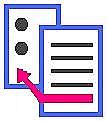 Σχεδιασμός
18
Τύποι διεργασιών
Διαλείπουσες διεργασίες:
Διεργασίες που χρησιμοποιούνται για να παράγουν ένα εύρος προϊόντων, με διαφορετικές απαιτήσεις επεξεργασίας σε μικρότερους όγκους (π.χ. διεργασίες σε εγκαταστάσεις παροχής υπηρεσιών υγείας).
Επαναλαμβανόμενες διεργασίες:
Διεργασίες που χρησιμοποιούνται για να παράγουν ένα-ένα, ή μερικά τυποποιημένα προϊόντα σε υψηλούς όγκους (π.χ. καφετέρια, πλύσιμο αυτοκινήτων).
Σχεδιασμός
19
Επιλογή διεργασίας
Το πλαίσιο του σχεδιασμού ενός προϊόντος, θα πρέπει να συμπεριλαμβάνει και την ίδια τη διεργασία.
Διαφορές μεταξύ διαλειπουσών και επαναλαμβανόμενων λειτουργιών:
(1)  Ο όγκος των παραγόμενων προϊόντων.
(2)  Ο βαθμός τυποποίησης του προϊόντος.
Σχεδιασμός
20
Είδη διεργασιών
Τα είδη των διεργασιών μπορεί να είναι:
Διεργασίες έργου – δημιουργία ενός μοναδικού κάθε φορά προϊόντος, ακριβώς στις προδιαγραφές του πελάτη.
Διεργασίες παρτίδας – μικρές ποσότητες προϊόντος σε ομάδες ή παρτίδες, με βάση τις παραγγελίες ή προδιαγραφές του πελάτη.
Διεργασίες γραμμής – μεγάλες ποσότητες ενός τυποποιημένου προϊόντος.
Συνεχείς διεργασίες – πολύ μεγάλοι όγκοι ενός πλήρως τυποποιημένου προϊόντος.
Οι τύποι διεργασιών υφίστανται σε ένα συνεχές μέσο.
Σχεδιασμός
21
Σχέση όγκου-τυποποίησης σε συνεχές μέσο διάκρισης των διεργασιών
Σχεδιασμός
22
Επιλογή διεργασίας: Παράγοντες
Η επιλογή της διεργασίας εξαρτάται από πέντε βασικούς παράγοντες:
1.  Το ίδιο το είδος της διεργασίας. Ποικίλλει 
από διαλείπουσες σε επαναλαμβανόμενες ή συνεχείς.
2.  Βαθμός καθετοποίησης.
3.  Ευελιξία πόρων.
4.  Μίγμα μεταξύ κεφαλαίου και ανθρώπινων 
πόρων.
5.  Βαθμός επαφής με τον πελάτη.
Σχεδιασμός
23
Εργαλεία σχεδιασμού διεργασιών
Συχνά τα στάδια της παραγωγικής διεργασίας μπορεί να λειτουργούν παράλληλα, όπως φαίνεται στα (c) και (d), παράγοντας είτε διαφορετικά προϊόντα (c), ή το ίδιο προϊόν (d).
Σχεδιασμός
24
Σχεδιασμός διεργασιών
Εργαλεία σχεδιασμού διεργασιών:
Ανάλυση ροής διεργασιών.
Διάγραμμα ροής διεργασιών.
Εξέταση ζητημάτων σχεδιασμού:
Στρατηγική “Make-to-stock”.
Στρατηγική “Assemble-to-order”.
Στρατηγική “Make-to-order”.
Σχεδιασμός
25
Παράδειγμα
Σχεδιασμός
26
Συνδέοντας το σχεδιασμό προϊόντος με την επιλογή της διεργασίας
Ο σχεδιασμός του προϊόντος και η επιλογή της διεργασίας, είναι άμεσα συνδεόμενες.
Ο τύπος του προϊόντος που επιλέγεται, καθορίζει και τον τύπο της λειτουργίας που απαιτείται για την παραγωγή του.
Το είδος της διαθέσιμης λειτουργίας προσδιορίζει και άλλες απαραίτητες πτυχές, για την οργάνωση της παραγωγής, όπως:
Απαιτούμενος εξοπλισμός.
Διευθέτηση των εγκαταστάσεων.
Οργανωτική δομή.
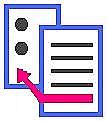 Σχεδιασμός
27
Επιχειρηματικές αποφάσεις
Σχεδιασμός
28
Αποφάσεις σχεδιασμού προϊόντος
Οι διαλείπουσες και επαναλαμβανόμενες λειτουργίες συνήθως εστιάζονται στην παραγωγή προϊόντων σε διαφορετικά στάδια του κύκλου ζωής αυτών.
Οι διαλείπουσες συνήθως επιλέγονται για τα αρχικά στάδια της ζωής του προϊόντος, ενώ οι επαναλαμβανόμενες είναι προτιμότερες για τα μετέπειτα στάδια όταν η ζήτηση είναι πιο προβλέψιμη.
Σχεδιασμός
29
Ανταγωνιστικές προτεραιότητες
Αποφάσεις για το πώς μια εταιρεία θα ανταγωνιστεί στην αγορά. Οι διαλείπουσες λειτουργίες είναι συνήθως λιγότερο ανταγωνιστικές ως προς το κόστος, από ότι οι επαναλαμβανόμενες.
Σχεδιασμός
30
Χωροταξία Εγκαταστάσεων
Σχεδιασμός
31
Στρατηγική προϊόντος και υπηρεσίας
Ο τύπος της λειτουργίας έχει άμεση σχέση με τη στρατηγική του προϊόντος και της υπηρεσίας.
Τρεις βασικές στρατηγικές:
1.  Make-to-stock; προσδοκώντας τη ζήτηση.
2.  Assemble-to-order; επί παραγγελία
κατασκευή από τυποποιημένα στοιχεία.
3.  Make-to-order; παραγωγή σύμφωνα με τις 
προδιαγραφές του πελάτη επί παραγγελία.
Σχεδιασμός
32
Εναλλακτικές στρατηγικές παραγωγής προϊόντος και υπηρεσίας
Σχεδιασμός
33
Βαθμός καθετοποίησης και απόφαση “Make or Buy”
Η καθετοποίηση αναφέρεται στο βαθμό που μια εταιρεία επιλέγει να λειτουργεί μόνη της κάποιες διαδικασίες (πρώτες ύλες έως πωλήσεις).
Βαθμός καθετοποίησης.
Κατεύθυνση καθετοποίησης.
Ισορροπία.
Αποφάσεις “Make-or-Buy” βασίζονται στα εξής:
Στρατηγικές συνέπειες.
Διαθέσιμη δυναμικότητα.
Εξειδίκευση.
Ζητήματα ποιότητας.
Ταχύτητα.
Κόστος (σταθερό κόστος + μεταβλητό κόστος) make = Κόστος (σταθερό κόστος + μεταβλητό κόστος) buy.
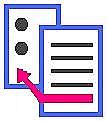 Σχεδιασμός
34
Τέλος Ενότητας
Επεξεργασία: Σοφιανίδου Γεωργία
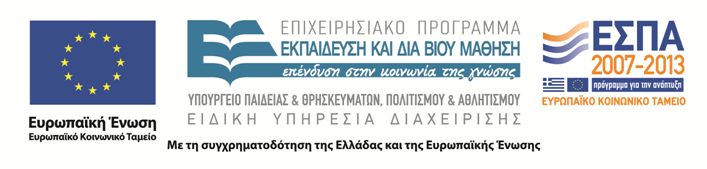 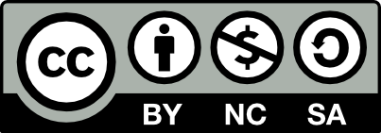 Σημείωμα Αναφοράς
Copyright Τεχνολογικό Εκπαιδευτικό Ίδρυμα Θεσσαλίας, Βασιλική Καζαντή 2015. Βασιλική Καζαντζή. «Διοίκηση Λειτουργιών και Παραγωγής». Έκδοση: 1.0. Λάρισα 2015. Διαθέσιμο από τη δικτυακή διεύθυνση: http://cdev.teilar.gr/courses/DDE101/, 20/11/2015.
Σημείωμα Αδειοδότησης
Το παρόν υλικό διατίθεται με τους όρους της άδειας χρήσης Creative Commons: Αναφορά Δημιουργού - Μη Εμπορική Χρήση - Παρόμοια Διανομή, 4.0 [1] ή μεταγενέστερη, Διεθνής Έκδοση. Εξαιρούνται τα αυτοτελή έργα τρίτων π.χ. φωτογραφίες, διαγράμματα κ.λπ., τα οποία εμπεριέχονται σε αυτό και τα οποία αναφέρονται μαζί με τους όρους χρήσης τους στο «Σημείωμα Χρήσης Έργων Τρίτων».
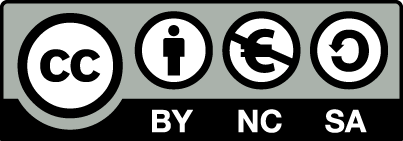 [1] http://creativecommons.org/licenses/by-nc-sa/4.0/
Ως Μη Εμπορική ορίζεται η χρήση:
που δεν περιλαμβάνει άμεσο ή έμμεσο οικονομικό όφελος από την χρήση του έργου, για το διανομέα του έργου και αδειοδόχο,
που δεν περιλαμβάνει οικονομική συναλλαγή ως προϋπόθεση για τη χρήση ή πρόσβαση στο έργο,
που δεν προσπορίζει στο διανομέα του έργου και αδειοδόχο έμμεσο οικονομικό όφελος (π.χ. διαφημίσεις) από την προβολή του έργου σε διαδικτυακό τόπο.
Ο δικαιούχος μπορεί να παρέχει στον αδειοδόχο ξεχωριστή άδεια να χρησιμοποιεί το έργο για εμπορική χρήση, εφόσον αυτό του ζητηθεί.
Διατήρηση Σημειωμάτων
Οποιαδήποτε αναπαραγωγή ή διασκευή του υλικού θα πρέπει να συμπεριλαμβάνει:
το Σημείωμα Αναφοράς,
το Σημείωμα Αδειοδότησης,
τη Δήλωση Διατήρησης Σημειωμάτων,
το Σημείωμα Χρήσης Έργων Τρίτων (εφόσον υπάρχουν).
μαζί με τους συνοδευόμενους υπερσυνδέσμους.